МОУ Средняя общеобразовательная школа № 3 
Ленинградской области
Структура различных типов уроков  в контексте ФГОС
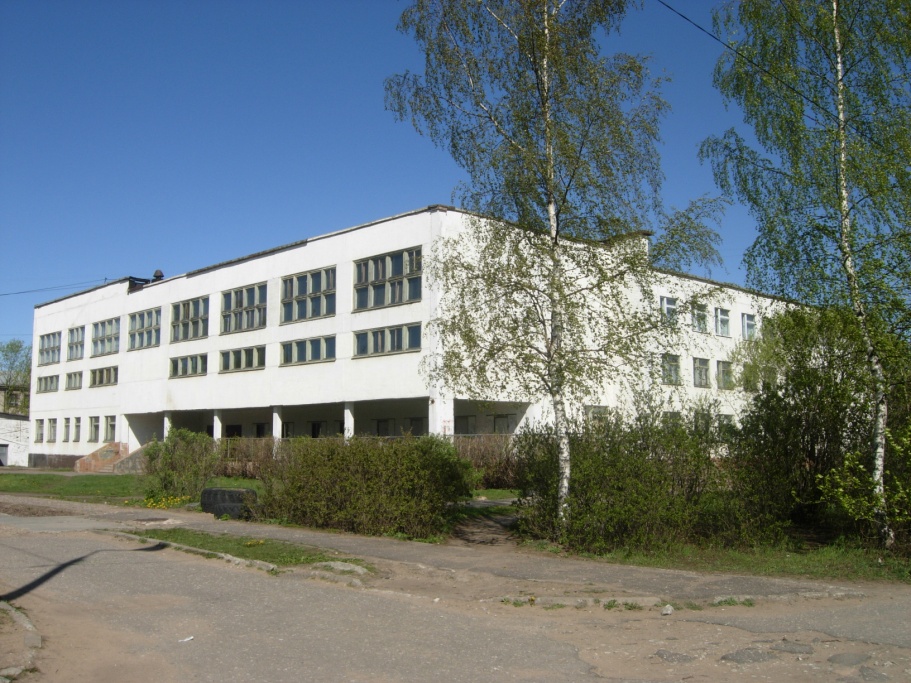 Луга 2013
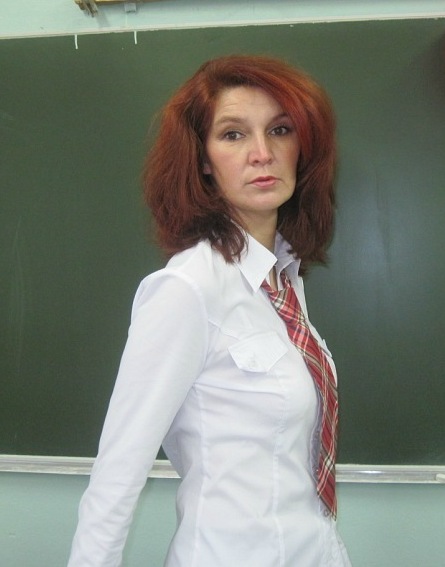 Выполнила :учитель биологии, 
химии и экологии МОУ
 «Средняя общеобразовательная 
школа №3»
 г.Луги Ленинградской области
Семёнова Наталья Николаевна

Научный руководитель:
Томанова З.А. Зав. Метод. Центром естественнонаучных дисциплин, ЛОИРО, к.б.н., доцент
Размышляя - мы создаём мир 
                                        Будда
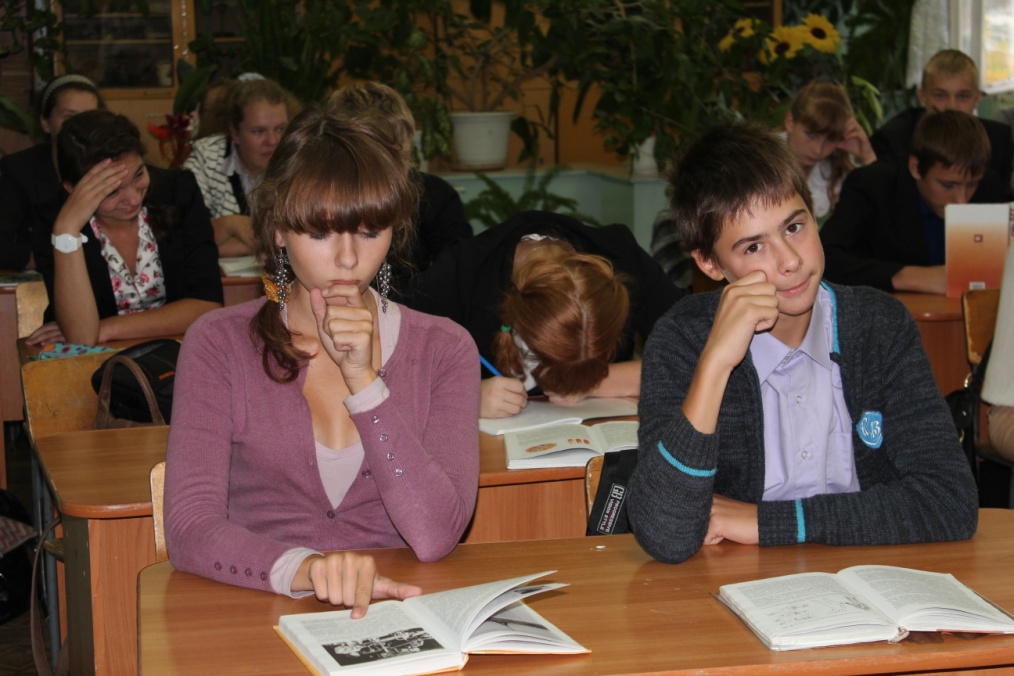 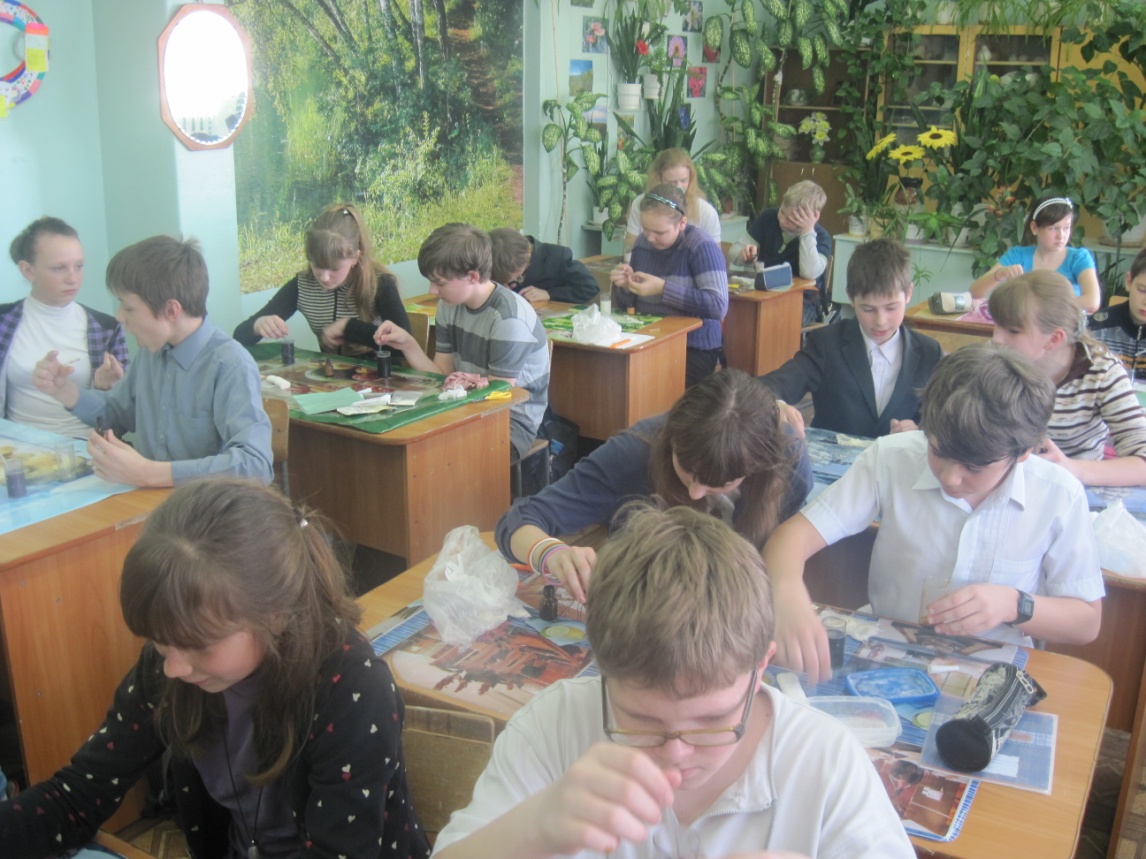 Урок усвоения новых знаний.

1.Организационный этап.
2.Постановка цели и задач урока. Мотивация учебной деятельности учащихся.
3.Актуализация знаний.
4.Первичное усвоение новых знаний.
5.Первичная проверка понимания.
6.Первичное закрепление.
Информация о домашнем задании, инструктаж по его выполнению.
8.Рефлексия(подведение итогов занятия)
Урок комплексного применения знаний и умений 
(урок закрепления)
1.Организационный этап.
2.Проверка домашнего задания ,воспроизведение и коррекция опорных знаний учащихся. Актуализация знаний.
3.Постановка цели и задач урока. Мотивация учебной деятельности учащихся.
4. Первичное закрепление:
	-в знакомой ситуации(типовые)
	-в изменённой ситуации(конструктивные)
5.Творческое применение и добывание знаний в новой ситуации (проблемные задания )
6. Информация о домашнем задании, инструктаж по его выполнению
7.Рефлексия.(подведение итогов занятия )
Урок актуализации знаний и умений 
(урок повторения)
1.Организационный этап.
2.Проверка Д/З , воспроизведение и коррекция  знаний, навыков и умений учащихся,
необходимых для творческого решения 
поставленных задач .
3. Постановка цели и задач урока. Мотивация учебной деятельности учащихся.
4.Актуализация знаний
	-с целью подготовки к контрольному уроку
	-с целью подготовки к изучению новой темы.
5.Применение знаний и умений в новой ситуации.
6.Обобщение и систематизация знаний.
7.Контроль усвоения , обсуждение допущенных ошибок, их коррекция.
8. Информация о домашнем задании, инструктаж по его выполнению
9.Рефлексия.(подведение итогов занятия )
Урок систематизации и обобщения знаний и умений
1.Организационный этап.
2. Постановка цели и задач урока. Мотивация учебной деятельности учащихся.
3. Актуализация знаний.
4.Обобщение и систематизация знаний.
	-Подготовка учащихся к к обобщенной деятельности.
	-Воспроизведение на новом уровне (переформулированные вопросы)
6.Контроль усвоения, обсуждение допущенных ошибок, их коррекция.
7.Рефлексия (подведение итогов занятия )
Анализ и содержание итогов работы,формирование выводов по изученному материалу
Урок контроля знаний и умений
1.Организационный этап.
2. Постановка цели и задач урока. Мотивация учебной деятельности учащихся.
3.Выявление знаний, навыков и умений учащихся, проверка сформированности у учащихся общеучебных умений.(Задания по объёму или степени трудности должны соответствовать программе и быть посильными для каждого ученика ) 

Уроки контроля
Сочетание устного и письменного контроля
Письменного контроля
Устного контроля
4.Рефлексия (подведение итогов занятия )
Урок коррекции знаний, умений и навыков
1.Организационный этап.
2. Постановка цели и задач урока. Мотивация учебной деятельности учащихся.
3.Итоги диагностики (контроля) знаний, умений и навыков. Определение типичных ошибок и пробелов в знаниях и умениях, путей их устранения и совершенствования знаний и умений.
В зависимости от результатов диагностики учитель планирует коллективные, групповые и индивидуальные способы обучения.
4. Информация о домашнем задании, инструктаж по его выполнению
5.Рефлексия(подведение итогов занятия )
Комбинированный  урок 

1.Организационный этап.
2.Постановка цели и задач урока. Мотивация учебной деятельности учащихся.
3.Актуализация знаний.
4.Первичное усвоение новых знаний.
5.Первичная проверка понимания.
6.Первичное закрепление.
7.Контроль усвоения ,обсуждение допущенных ошибок, их коррекция.
8.Информация о домашнем задании, инструктаж по его выполнению.
9.Рефлексия(подведение итогов занятия)
Шаблон технологической карты урока
Предмет:
Тема урока:
Тип урока:
Представление о результатах
	-личностные
	-межпредметные
	-предметные
Цель урока:
Технология:
Спасибо за внимание!)
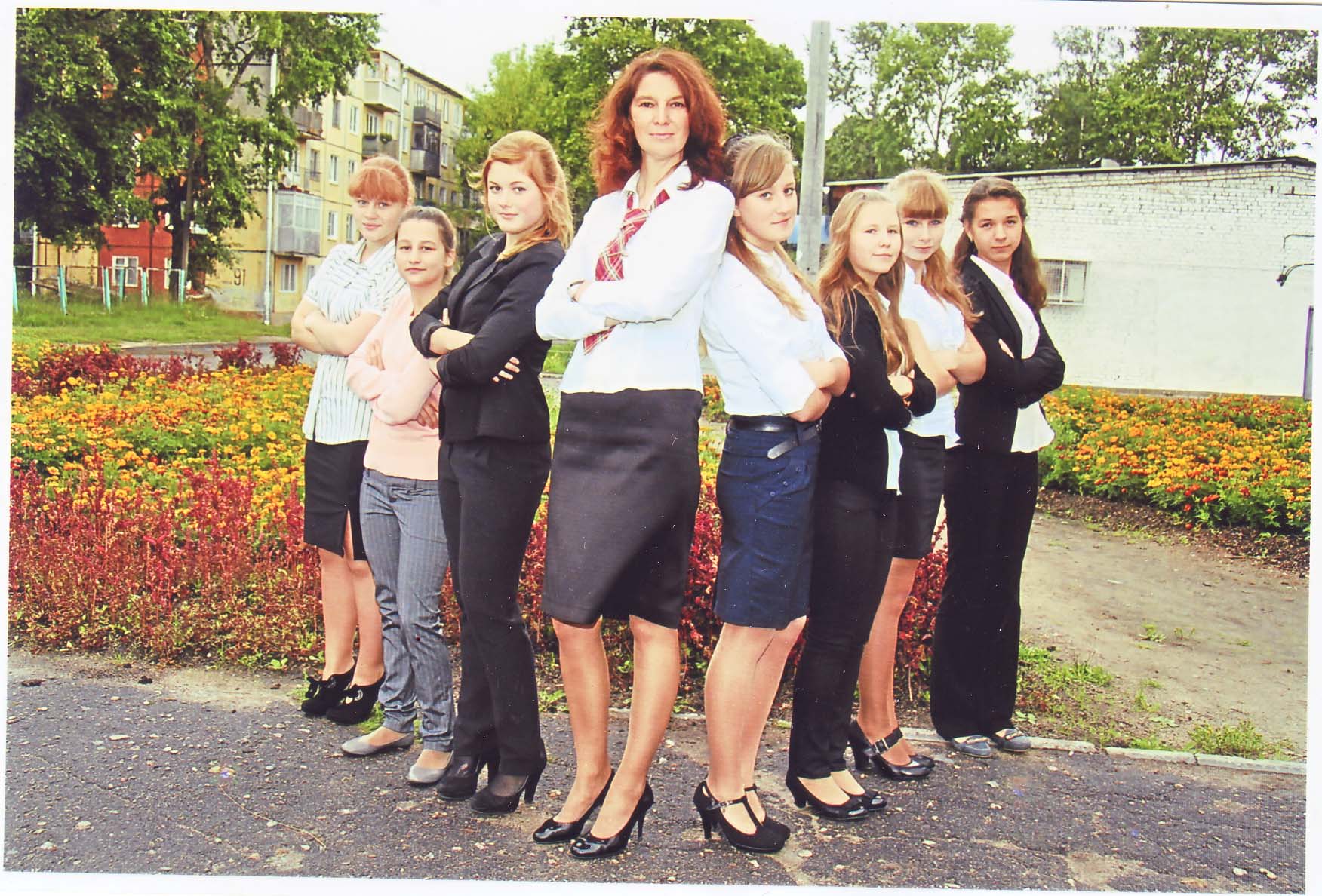